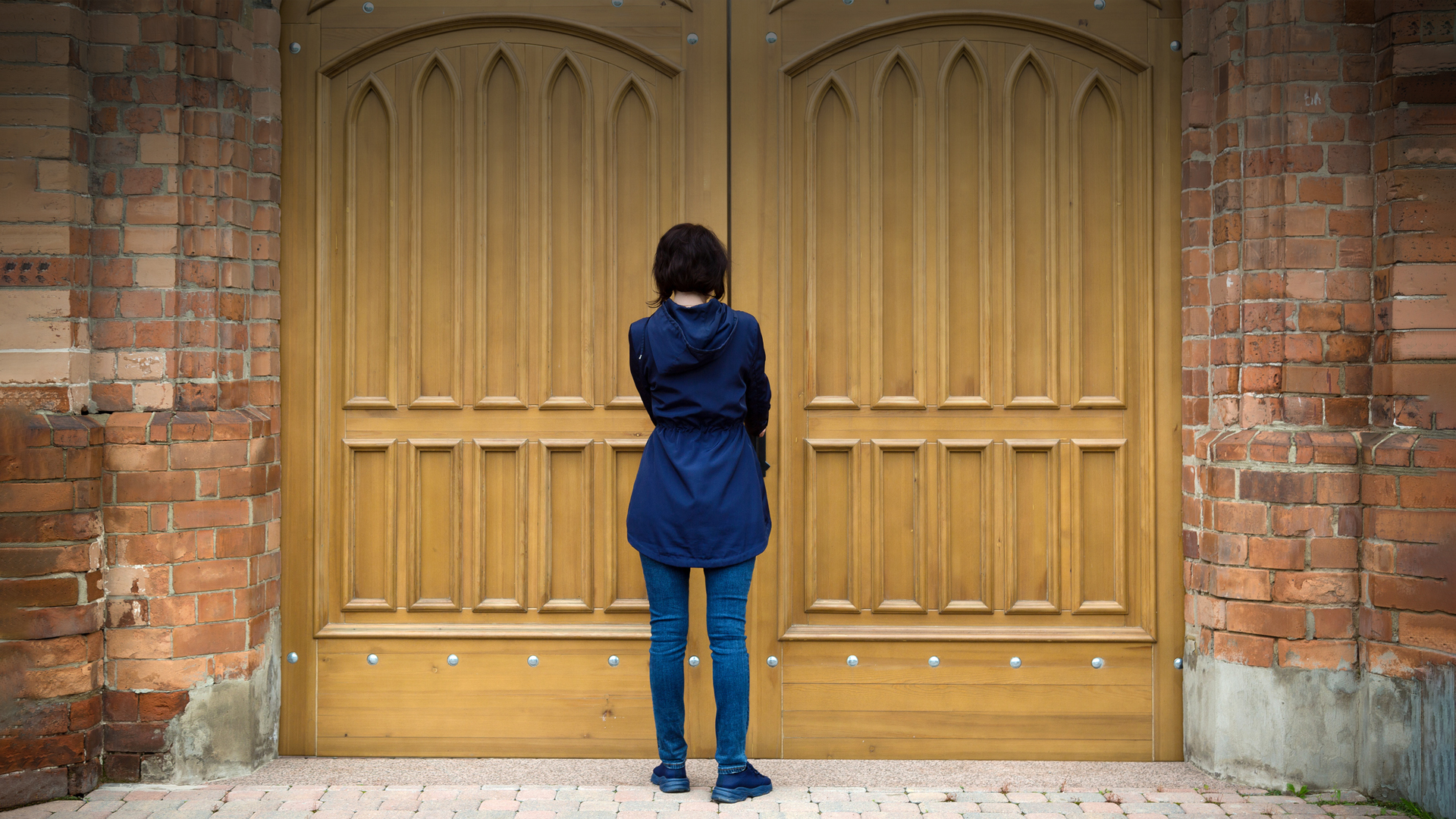 СЛУЖЕНИЕ ДЕТЯМ,ОСТАВИВШИМ ЦЕРКОВЬ
Энтони Р. Кент Пасторская Ассоциация 
Генеральной Конференции
Лук. 15:11-32
Учение Иисуса реально и вечно
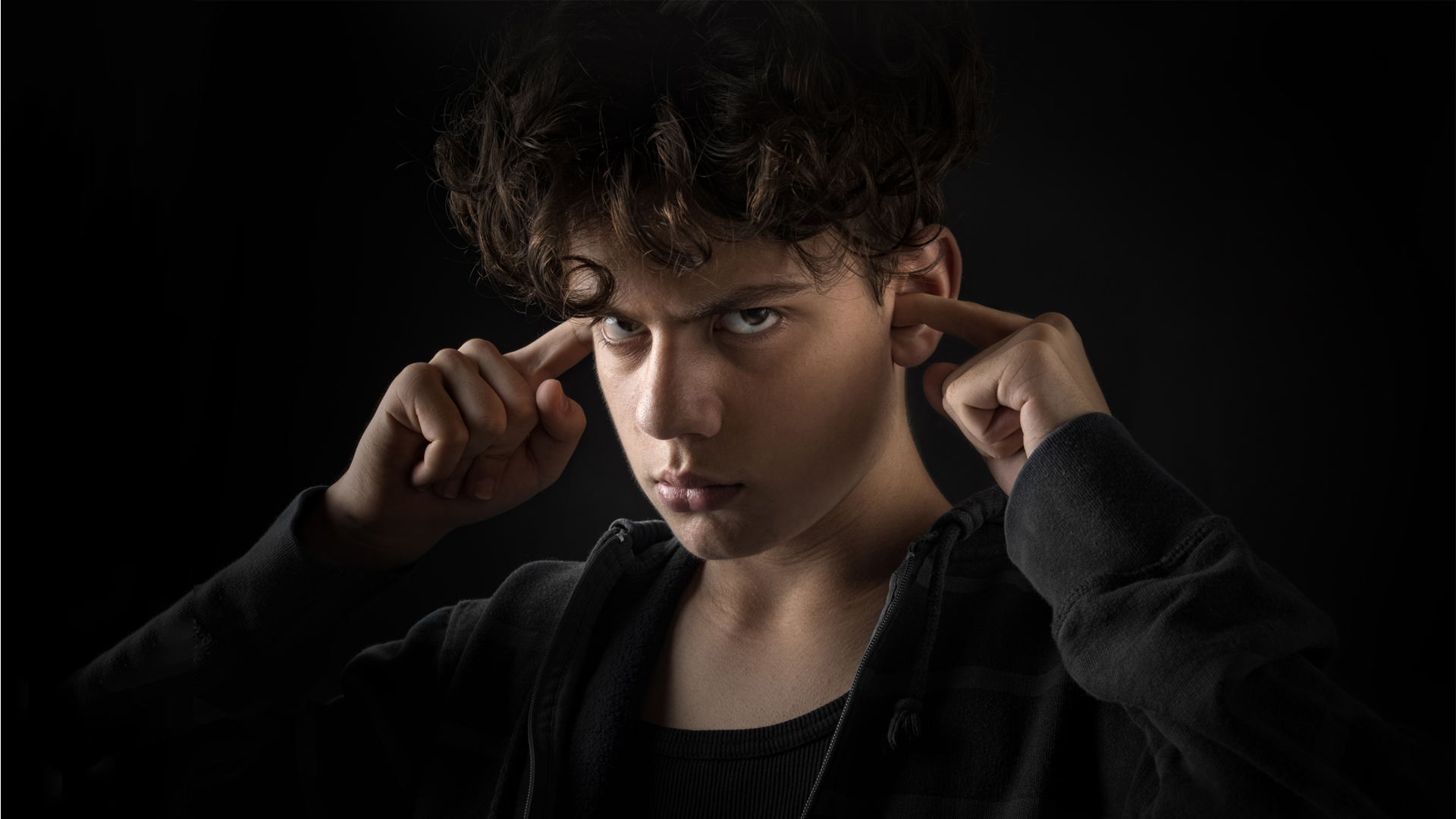 Если у вас есть ребенок (дети) или внук (-и), оставившие церковь, вы не одиноки.
Если у вас есть ребенок (дети) или внук (-и), оставившие церковь, вы не одиноки.

Хорошее адвентистское образование не может автоматически сохранить всех детей в церкви.
Если у вас есть ребенок (дети) или внук (-и), оставившие церковь, вы не одиноки.

Хорошее адвентистское образование не может автоматически сохранить всех детей в церкви. 
Хорошая адвентистская семья не может автоматически сохранить всех детей в церкви.
Если у вас есть ребенок (дети) или внук (-и), оставившие церковь, вы не одиноки.

Хорошее адвентистское образование не может автоматически сохранить всех детей в церкви. 
Хорошая адвентистская семья не может автоматически сохранить всех детей в церкви. 
Хороший адвентистский пастор не может автоматически сохранить всех детей в церкви.
Если у вас есть ребенок (дети) или внук (-и), оставившие церковь, вы не одиноки.

Сам Бог потерял треть Своих ангелов и все человечество.
Если у вас есть ребенок (дети) или внук (-и), оставившие церковь, вы не одиноки.

Сыновья Самуила оставили Бога, «уклонились в корысть … и превратно судили».
(1 Цар. 8:1-5)
Если у вас есть ребенок (дети) или внук (-и), оставившие церковь, вы не одиноки.
Эллен Уайт столкнулась с огромными трудностями в воспитании своих детей, особенно 
Джеймса Эдсона Уайта, 
(28 июля 1849 – 3 июня 1928).
[Speaker Notes: Эллен Уайт столкнулась с огромными трудностями в воспитании своих детей, особенно Джеймса Эдсона Уайта (28 июля 1849 – 3 июня 1928).
Он был назван Джеймсом в честь своего отца, но был известен под именем Эдсон. 
Брат Эдсона, Генри, внезапно умер в возрасте 16 лет. 
Джеймс Уайт перенес несколько инсультов и ушел из жизни довольно неожиданно в возрасте всего лишь 60 лет. 
Джеймс и Эллен Уайты много и активно переезжали, когда Эдсон был ребенком, а он со своими братьями всегда был на публике, как аквариумные рыбки. 
У Эдсона была подмоченная репутация из-за лжи и нечестности в обращении с финансами. 
Вскоре после смерти отца, у Эдсона возник финансовый спор с издательством «Ревью энд Геральд»
Он написал своей матери (Эллен Уайт) и сказал ей: «Как минимум, теперь во мне не осталось никакой склонности к религии». 
Эллен Уайт написала ему в ответ, умоляя его вернуться к Господу, объясняя, что она видела рай и что он реален. 
Но Эдсон, как стало известно позже, просто сжег письма своей матери! 
У Эллен Уайт были теплые отношения с женой Эдсона, Эммой, и она писала ей, умоляя показать Эдсону ее письма и не допустить их сожжения.
Спустя десятилетия, Эдсон вернулся в церковь и очень посвящённо служил Богу после своего возвращения.]
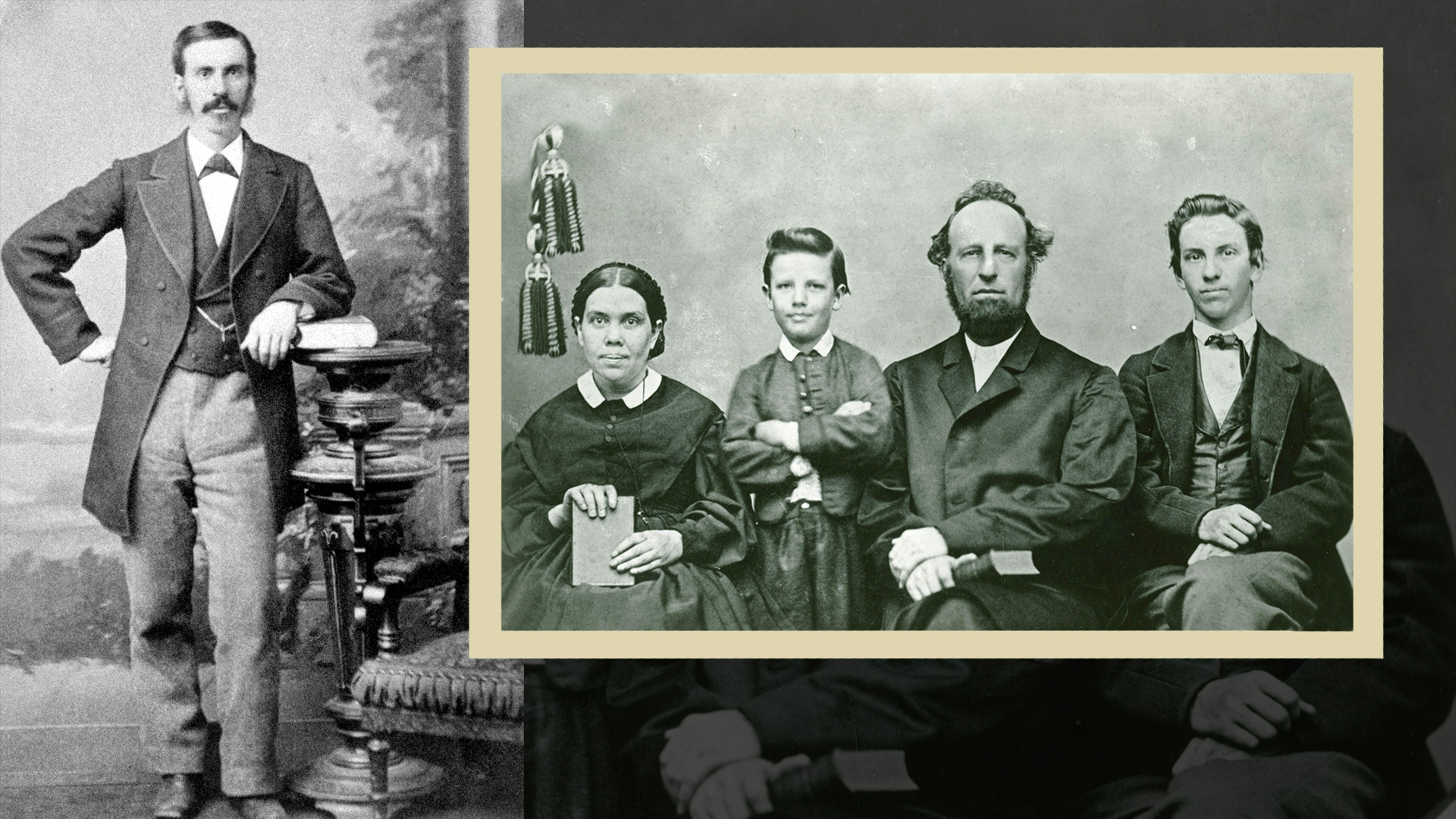 [Speaker Notes: Эллен Уайт столкнулась с огромными трудностями в воспитании своих детей, особенно Джеймса Эдсона Уайта (28 июля 1849 – 3 июня 1928).
Он был назван Джеймсом в честь своего отца, но был известен под именем Эдсон. 
Брат Эдсона, Генри, внезапно умер в возрасте 16 лет. 
Джеймс Уайт перенес несколько инсультов и ушел из жизни довольно неожиданно в возрасте всего лишь 60 лет. 
Джеймс и Эллен Уайты много и активно переезжали, когда Эдсон был ребенком, а он со своими братьями всегда был на публике, как аквариумные рыбки. 
У Эдсона была подмоченная репутация из-за лжи и нечестности в обращении с финансами. 
Вскоре после смерти отца, у Эдсона возник финансовый спор с издательством «Ревью энд Геральд»
Он написал своей матери (Эллен Уайт) и сказал ей: «Как минимум, теперь во мне не осталось никакой склонности к религии». 
Эллен Уайт написала ему в ответ, умоляя его вернуться к Господу, объясняя, что она видела рай и что он реален. 
Но Эдсон, как стало известно позже, просто сжег письма своей матери! 
У Эллен Уайт были теплые отношения с женой Эдсона, Эммой, и она писала ей, умоляя показать Эдсону ее письма и не допустить их сожжения.
Спустя десятилетия, Эдсон вернулся в церковь и очень посвящённо служил Богу после своего возвращения.]
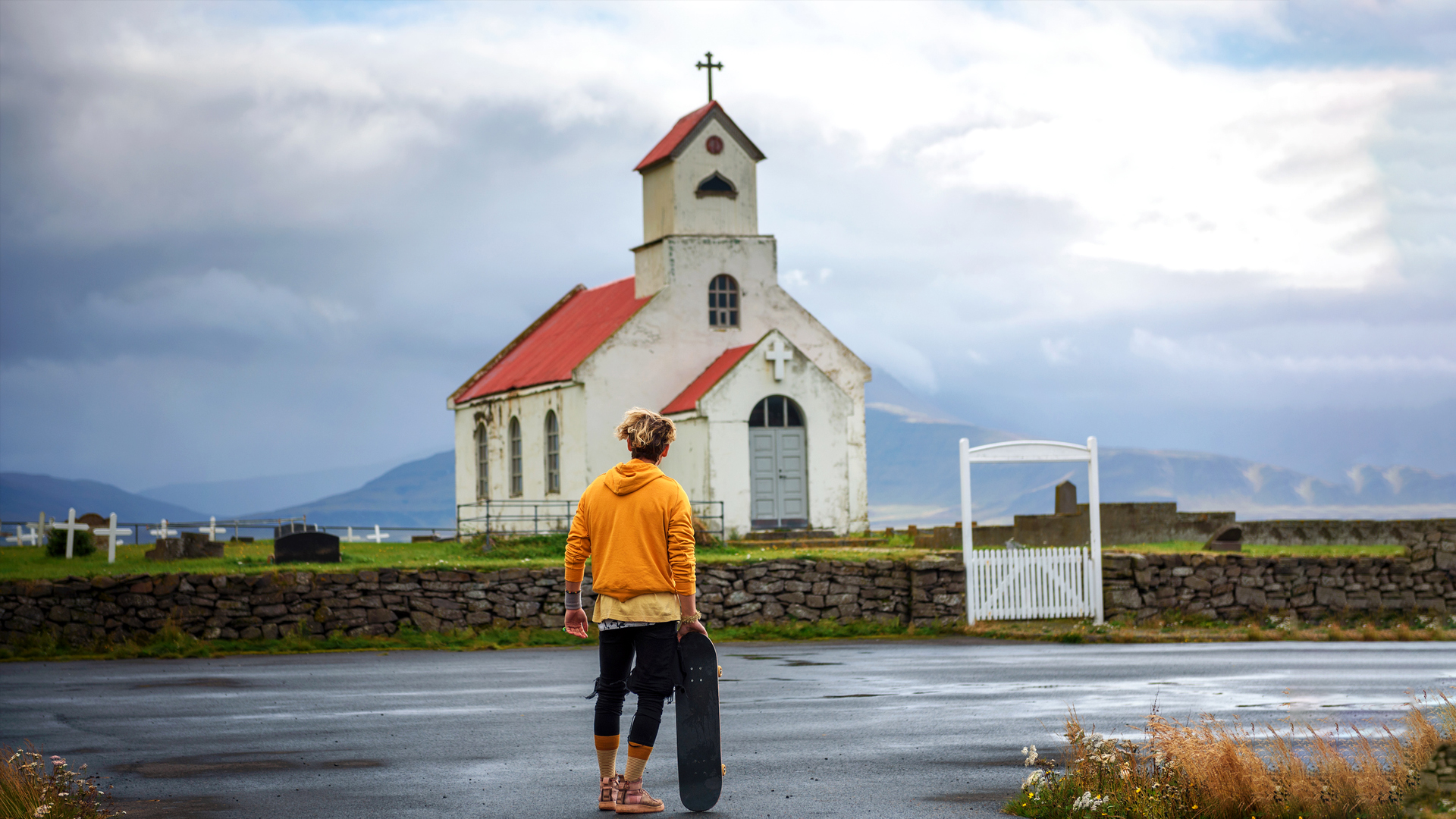 Почему же дети уходят из церкви?
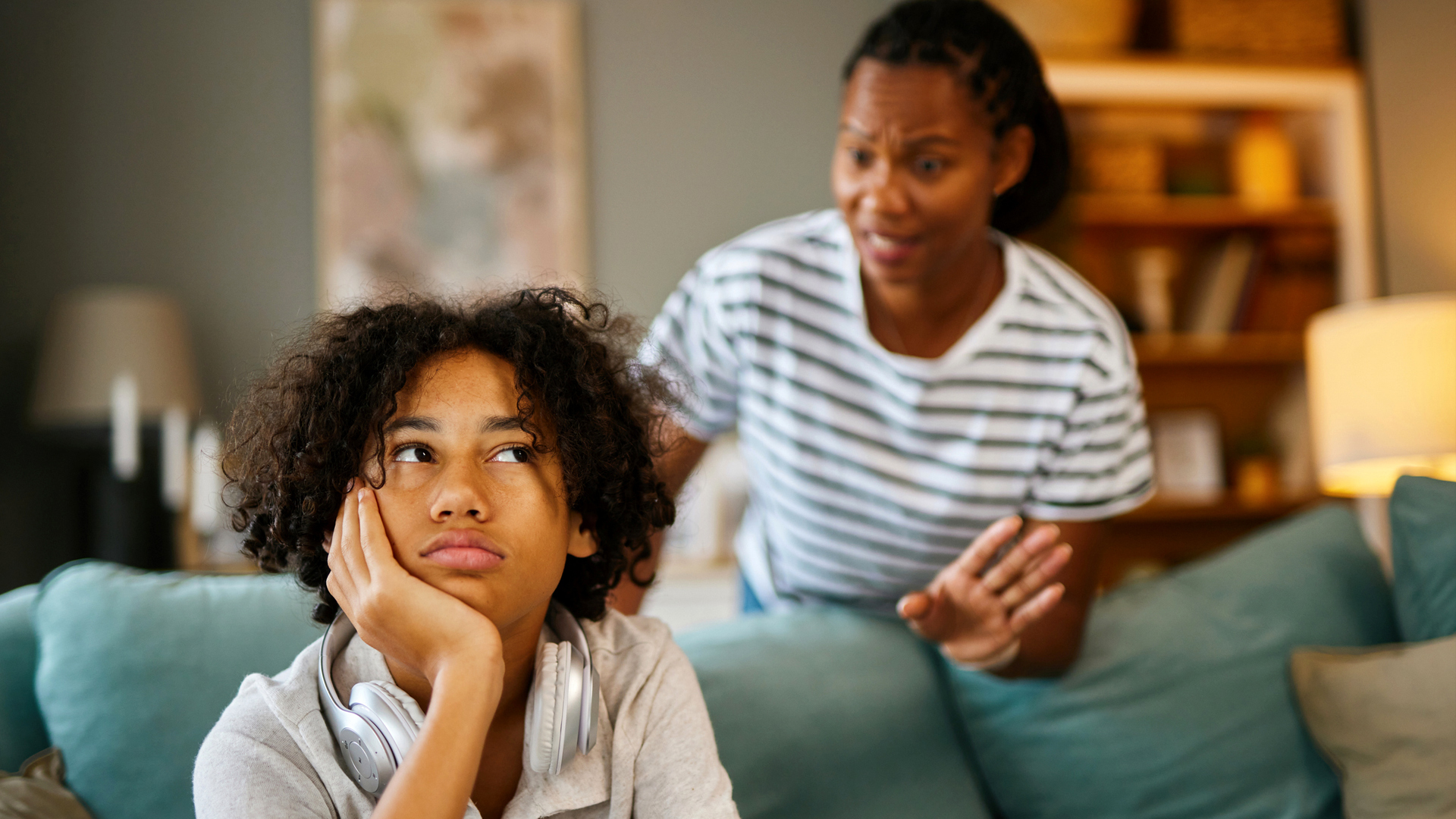 Конфликты
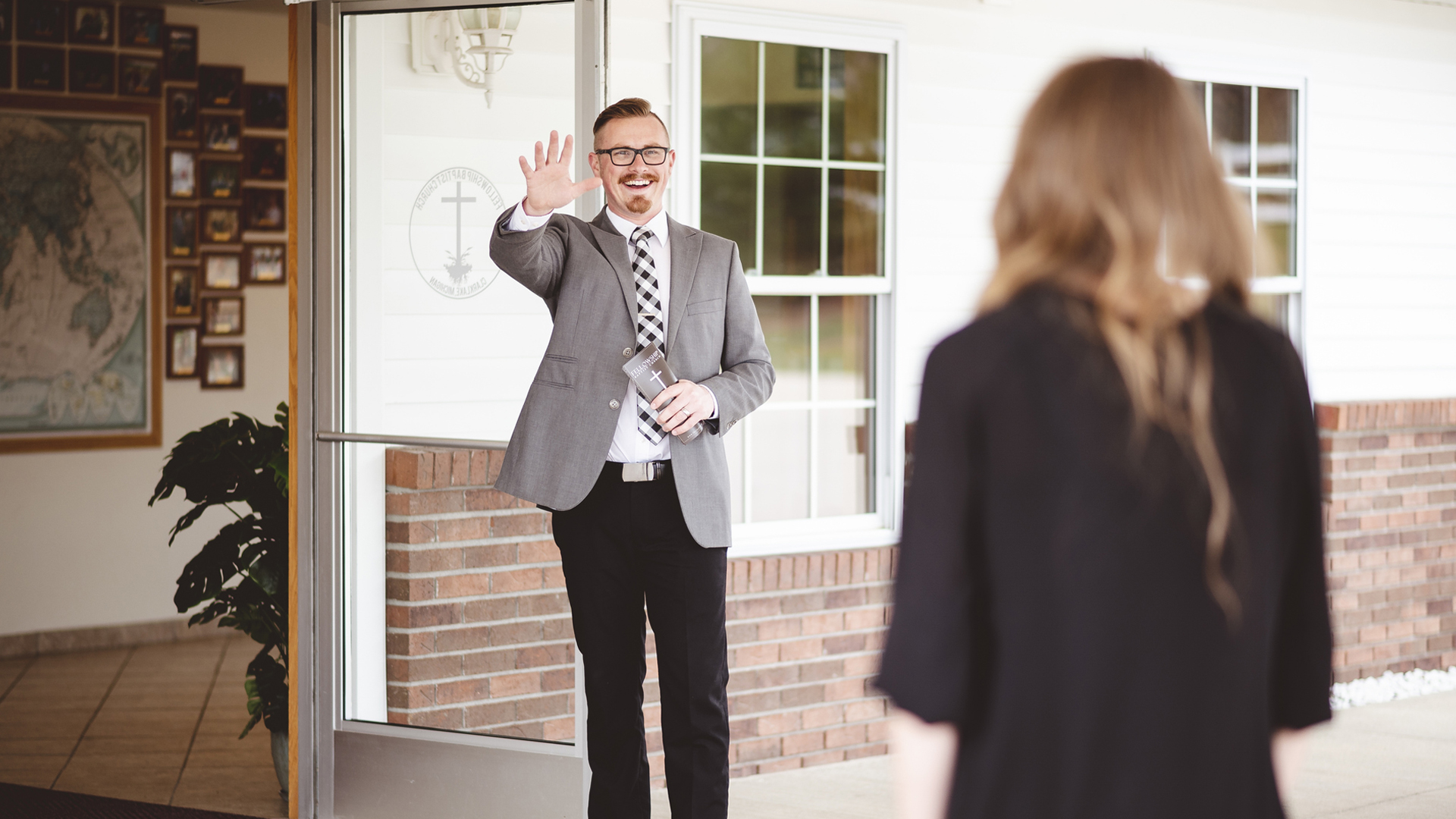 Лицемерие в церкви
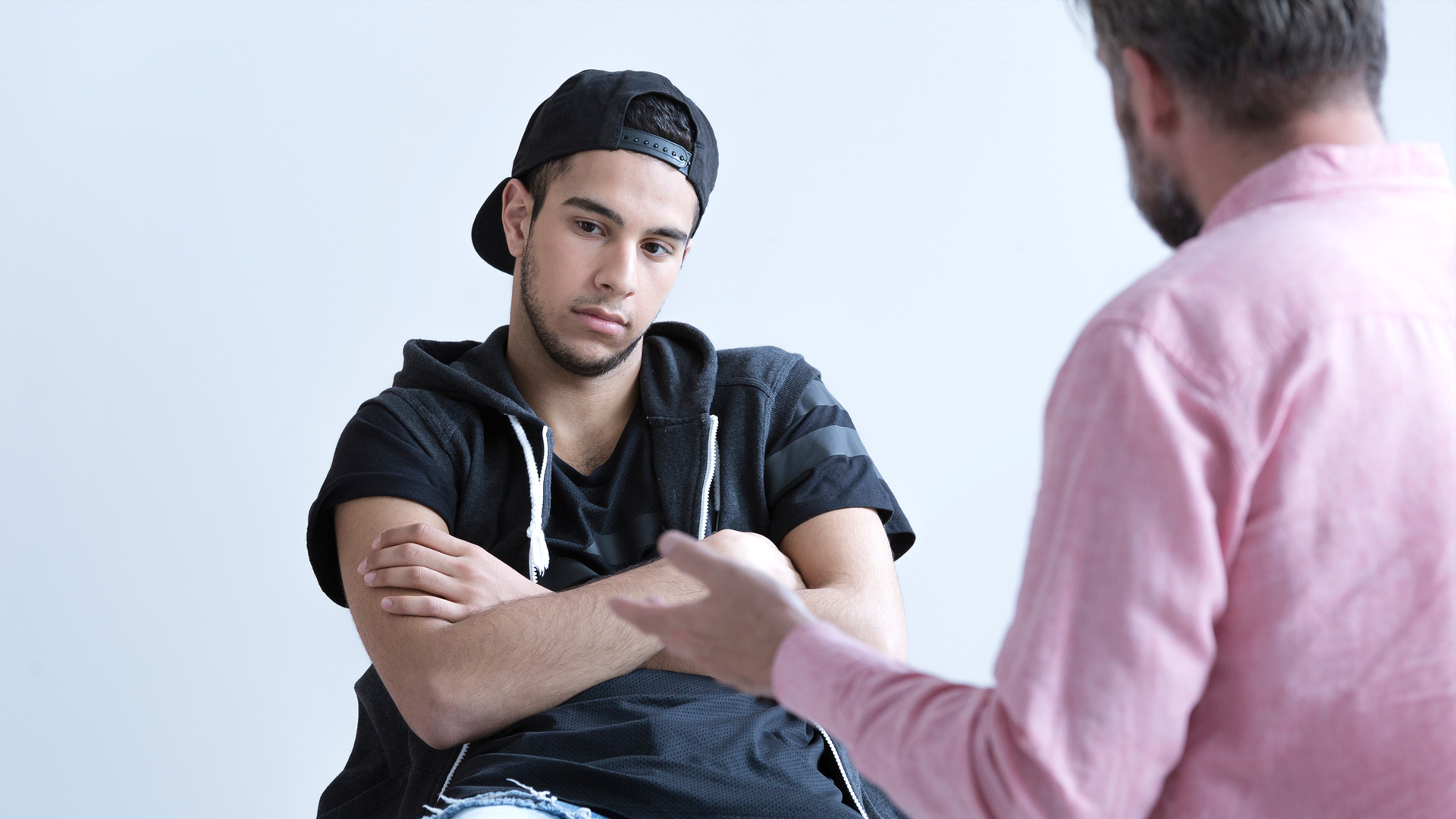 Разные ценности, приоритеты, вкусы
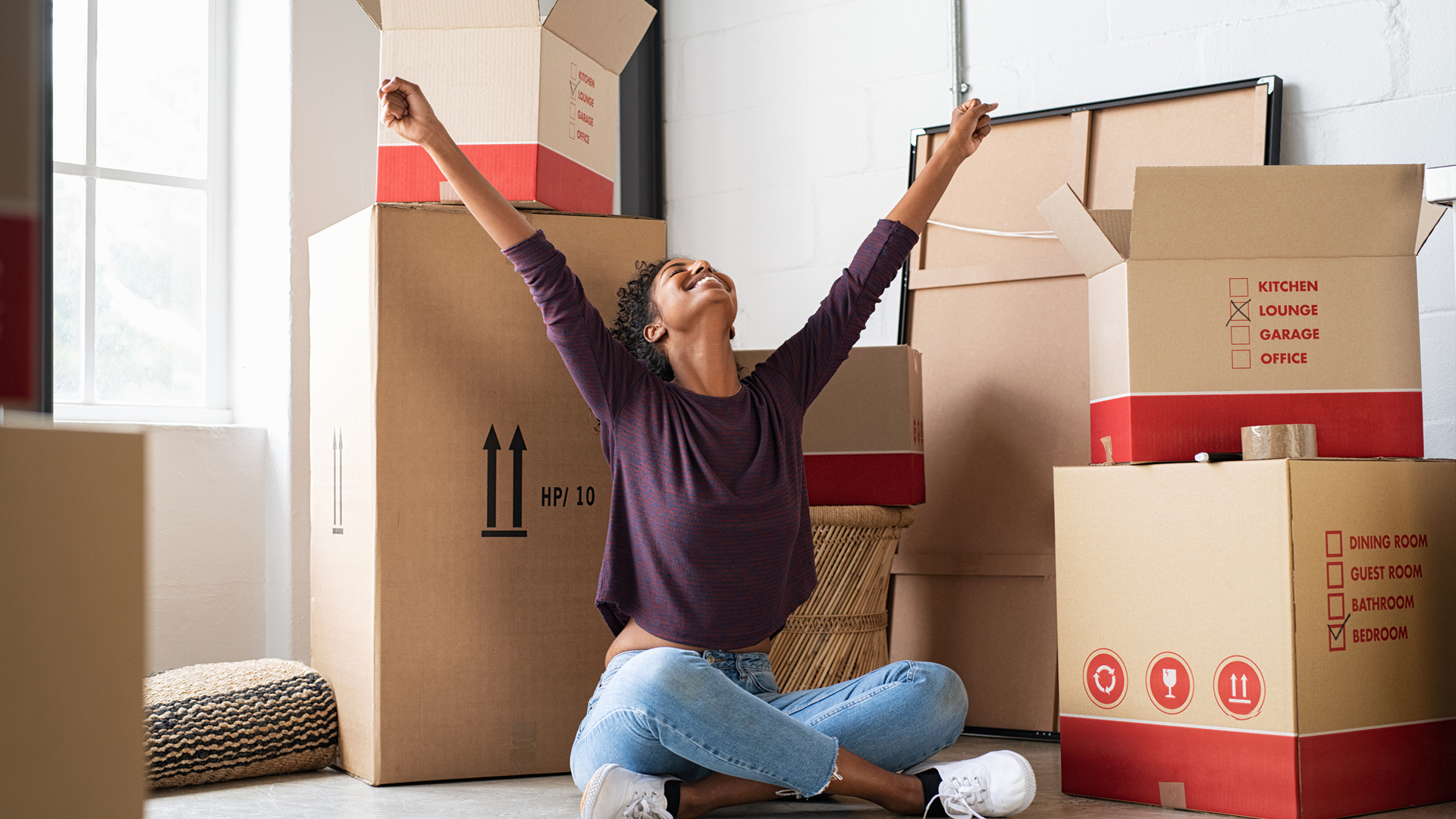 Переезд, особенно по достижении самостоятельности
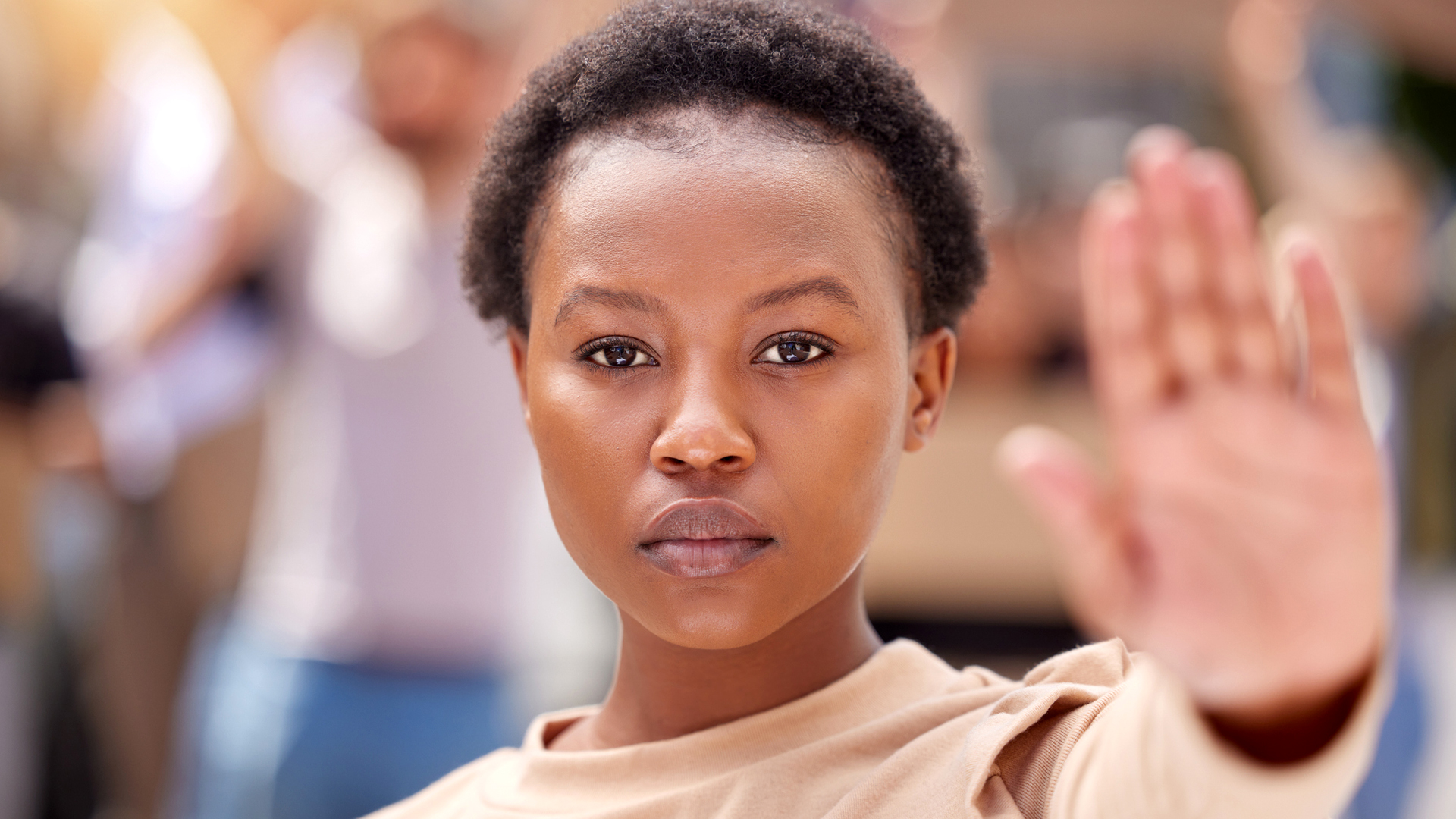 Свобода выбора
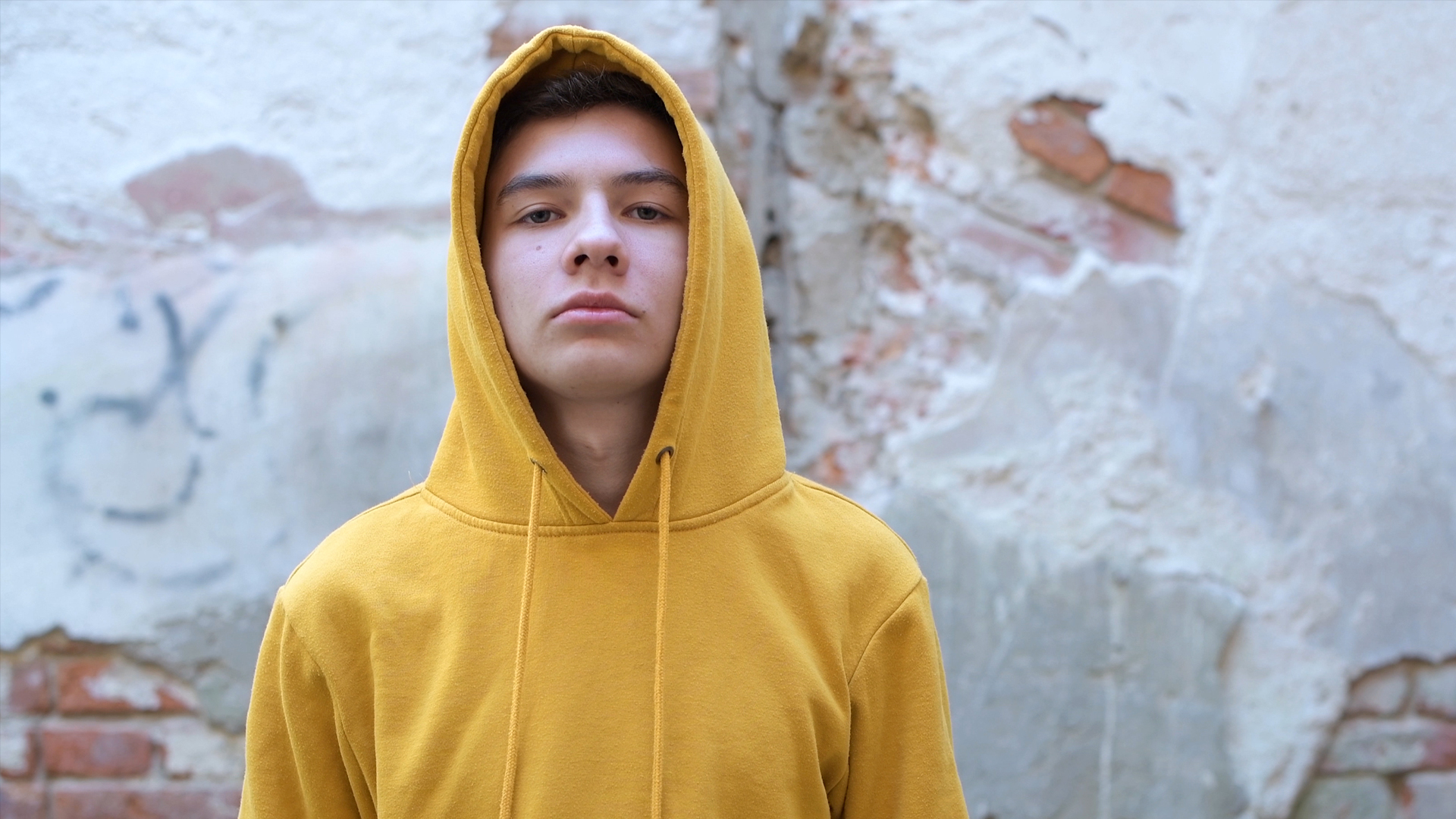 Все дети разные; у каждого своя уникальная история
Нездоровые реакции:
Нездоровые реакции:

Выражение гнева
Нездоровые реакции:
Выражение гнева
Требование возвращения в церковь
Нездоровые реакции:
Выражение гнева
Требование возвращения в церковь
Запреты и изоляция
12 здоровых реакций, когда ваш взрослый ребенок отдалился от церкви:
Выражайте и проявляйте свою любовь
Молитесь
Просите других о молитвенной поддержке
Оставайтесь на связи: поддерживайте регулярное и частое общение
Просите других общаться с ними
12 здоровых реакций, когда ваш взрослый ребенок отдалился от церкви:

Ищите любой возможности быть с ними
«Пусть двери вашего дома будут открытыми, а ваш рот – закрытым!»
«Отпустите их», «дайте им пространство» 
Советуйте, выражайте мнение и руководите, только когда вас об этом попросят
12 здоровых реакций, когда ваш взрослый ребенок отдалился от церкви:

Спросите своего ребенка: 	
«Как мне стать хорошим родителем для тебя сейчас?»
«Помоги мне понять, за что мне стоит извиниться»
12 здоровых реакций, когда ваш взрослый ребенок отдалился от церкви:

Слушайте
Всегда верьте, никогда не прекращайте надеяться на то, что Иисус спасет вашего ребенка
Исайя 44:1-5
Верьте, доверяйте, призывайте и молитесь обетованиями Божьего Слова.
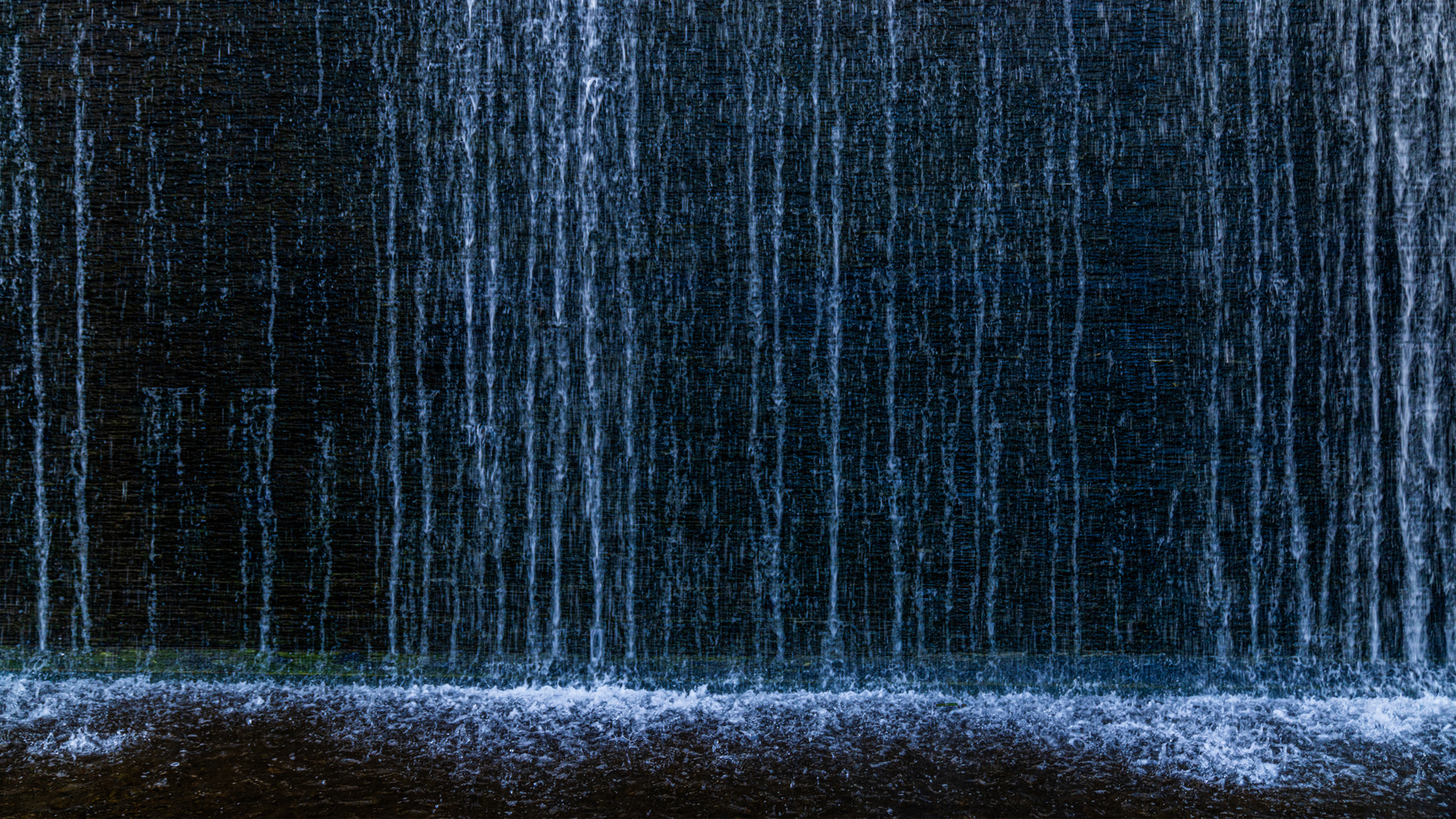 «А ныне слушай, Иаков, раб Мой,И Израиль, которого Я избрал. Так говорит Господь, создавший тебя,помогающий тебе от утробы матерней: Не бойся, раб Мой, Иаков,И возлюбленный Израиль, которого Я избрал; ибо Я изолью воды на жаждущееи потоки на иссохшее;
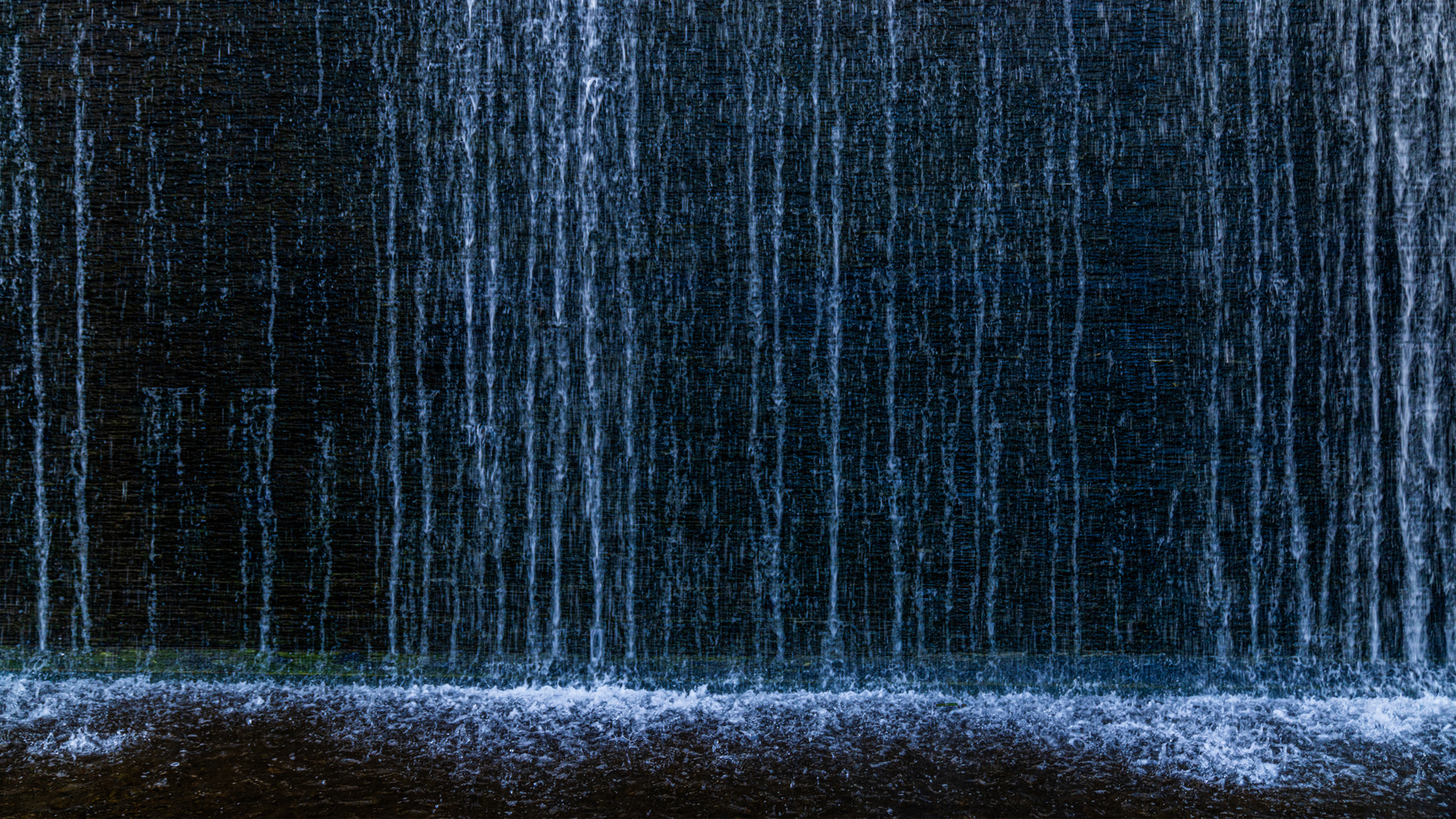 «Излию Дух Мой на племя твоеи благословение Мое на потомков твоих.И будут расти между травою,как ивы при потоках вод.Один скажет: «я Господень»,другой назовется именем Иакова; а иной напишет рукою своею: «я Господень»,и прозовется именем Израиля».—Исайя 44:1-5
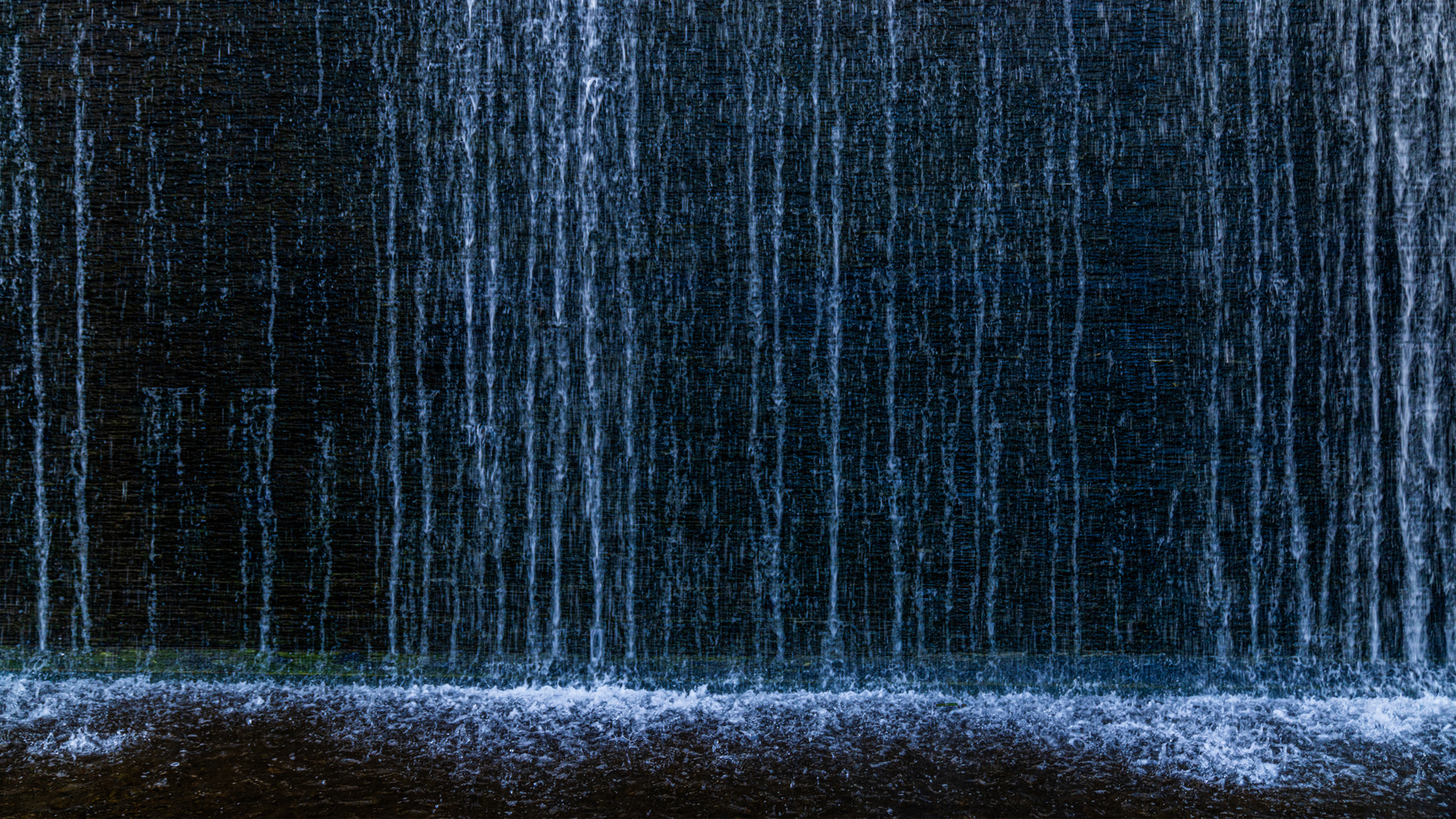 ВЕРЬТЕДОВЕРЯЙТЕПРИЗЫВАЙТЕМОЛИТЕСЬОБЕТОВАНИЯМИ СЛОВА БОЖЬЕГО.